ПИСАННЯПСАЛМИ І ПРИТЧІ
Лекція 19
[Speaker Notes: Писання – 3й основний розділ єврейської Біблії
Нагадаю: Закон, Пророки, Писання

«Писаннями» (Кетувім – те що було написано) - називають останній розділ Єврейської Біблії.]
[Speaker Notes: Писання:
Поетичні
5 сувоїв (Мегілот - сувій)
Історичні (період 2го храму, домінування Персії та Герції)]
Класифікація по жанру:
Історичні книги: Езра і Неємія, Хроніки, Рут, Естер
Літургічні книги: Псалми, Плач Єремії
Література мудрості: Притчі, Пісні Пісень, Йова, Еклезіаста
Апокаліптика: Даниїл
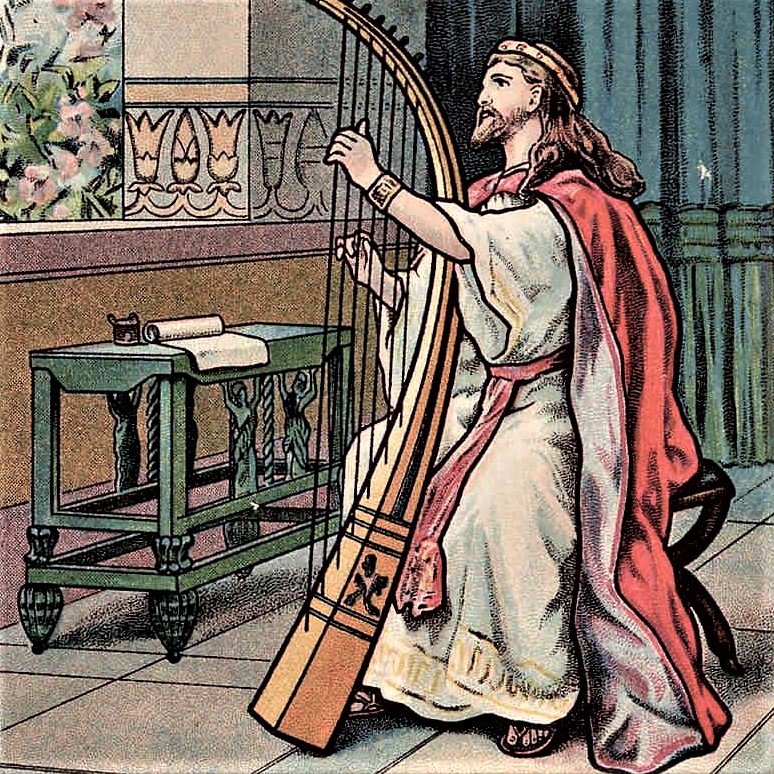 ПСАЛМИ
[Speaker Notes: Пісенник 2го храму, не тому, що всі Пс були написані в цей період, а тому що створений збірник

Хтось назвав книгу Псалмів “150 прикладів розмови з Богом” - дуже вдало, як на мене. 

Адже ця книга, по-правді є однією з улюблених книг з Біблії для багатьох віруючих людей. 

Після книги пророка Ісаї, Псалтир найбільш цитована книга в Новому Заповіті]
Назва
Psalmoi, Psalterion, 
Тегілім
[Speaker Notes: Назва “Псалтир”, походить з назви, якою книга позначена в септуагінті (грецькому перекладі СЗ): 
Psalmoi, Psalterion - збірка пісень. 
Єврейська назва книги “Тегілім” (хваління).]
Автори
Мойсей (Пс.90), Давид (73 згадки), Соломон (Пс.72, 127), сини Кореєві (11 псалмів), Асаф (12 псалмів), Емана, (Пс.88) Етана (Пс.89)
[Speaker Notes: В самій книзі зазначено, як мінімум декілька авторів: 
Мойсей (Псалом 90), Давид (73 згадки про авторство в єврейській біблії + 15 в септуагінті), Соломон (Пслалми 72 і 127), сини Кореєві (одинадцять Псалмів), Асаф і його нащадки (12 Псалмів), Емана (Псалом 88), Етана (89).]
Кількість Псалмів
Сіптуагінта має 151-й Псалом
Також, об’єднує в один Пс.9 і 10, але розділяє 146 на 2
[Speaker Notes: Септуагінта має 151-й Псалом, який записано окремо від збірки 150 і розповідає про перемогу Давида над Голіафом. 

Мабуть ви помічали, що існує різниця в нумерації псалмів в українському та російському перекладах. 
Справа у тому, що ця різниця зазначена і в масоретських (еврейских) текстах і в грецьких текстах (септуагінти). 
Отож, септуагінта об'єднує 9 і 10 Псалми в один, і розділяє 146 на 2 Псалми. 
Тому, і грецька і єврейська збірка, мають по 150 Псалмів.]
Структура книги
5 книг: 
Пс.1-41: 42–72; 73–89; 90-106; 107–150
[Speaker Notes: Псалми, розділяють на 5 книг: Пс.1-41: 42–72; 73–89; 90-106; 107–150.]
Пс. 41:13 Благословенний Господь, Бог ізраїлів, від віку й до віку! Амінь і амінь!
Пс.72:20 Скінчились молитви Давида, сина Єссея.
Пс.89:52 Благословенний навіки Господь! Амінь і амінь!
Пс.106:48 Благословенний Господь, Бог ізраїлів звіку й навіки! і ввесь народ нехай скаже: Амінь! Алілуя!
[Speaker Notes: Маркери, що сигналізують про закінчення книги:
Амінь і амінь
Скінчилися молитви Давида
Амінь Алілуя]
Написання впродовж 5 століть
Відображають структуру Тори
[Speaker Notes: На думку деяких дослідників (ЛаСор), 
5 частин Псалтири відображають процес складання збірки, який тривав впродовж 5 століть. 
Також, 5 частин книги, ймовірно відображають структуру П'ятикнижжя. 
Кожна частина закінчується прославленням: 41:14; 72:18-19; 89:53; 106:48; 150:6.]
Розподіл по жанру
5 основних груп: Гімни, Плач громади, Царські псалми, Особистий плач, Особиста подяка 

5 додаткових груп: благословення-прокляття, пісні паломників, національні пісні подяки, історичні псалми, псалми про Закон, пророчі псалми, а також псалми мудрості
[Speaker Notes: Розглянемо 5 основних груп Псалмів]
Гімни
№9, 20, 33, 104-105, 113-114, 117, 135-136, 145-150 

Структура: 
Заклик до поклоніння
Опис Божих справ, як причина поклоніння 
Завершення із закликом поклонятися
[Speaker Notes: Гімни (№9,20,33,105-106,114-115,118,136-137,146-150), зазвичай мають три елементи 

Приклад Пс.20 (Читаю з Біблії)
заклик до поклоніння, 
опис Божих справ, або Його характеристик, що зазвичай пояснюють причину поклоніння, 
завершення, у якому є заклик поклонятися Богу і підкорятися Його Заповідям]
Плач громади
№9, 20, 33, 104-105, 113-114, 117, 135-136, 145-150 

Структура: 
Звернення про допомогу
Опис страждань народу
Сповідання віри і попередній досвід
Апеляція до обітниць і Божої доброти
Хвала і обітниці святкувати спасіння
[Speaker Notes: Плач громади (№44, 58, 60, 74, 79–80, 83, 85, 90 і 126), 
зазвичай це плач громади у часи нещастя - поразка перед ворогами, засухи, голоду, хвороби 

Приклад Пс.74:1
Звернення про допомогу, 
Опис страждання народу, 
Сповідання віри основане на попередньому досвіді, 
Прохання про спасіння в наказовій формі про покарання ворогів, 
Апеляція до Божої доброти чи обітниць, 
Хвала і обітниці святкувати спасіння]
Особистий плач
розкаяння у власних гріхах (51, 130)
 
неправдиве звинувачення (Пс.3–5, 7, 13, 17, 25–27, 31:2–9, 42–43, 52, 54–57, 59, 64, 71, 94:16–23, 120, 140–143)
 
хвороба (6, 39, 61, 88)
[Speaker Notes: Особистий плач. 
Таких псалмів в книзі найбільше, а по структурі, вони такі ж самі, як і плач громади. 

Зазвичай, індивідуальний плач, був викликаний наступними причинами: 
розкаяння у власних гріхах (51, 130), 
неправдиве звинувачення (Пс.3–5, 7, 13, 17, 25–27, 31:2–9, 42–43, 52, 54–57, 59, 64, 71, 94:16–23, 120, 140–143), 
хвороба (6, 39, 61, 88).]
Особиста вдячність
№22, 29, 31, 33, 39.1-10, 65, 91, 106, 114–115, 137–138, 145

Структура:
проголошення радості, 
причина радості, 
спогади скрутних часів, 
розповідь про покаяння і спасіння, 
оновлення обітниць, 
хвала
[Speaker Notes: Особиста вдячність (Пс.22, 29, 31, 33, 39.1-10, 65, 91, 106, 114–115, 137–138, 145.). 

По своїй формі, такі псалми нагадують структуру Псалмів особистого плачу, але навпаки (приклад Пс.115): 
проголошення радості, 
причина радості, 
спогади скрутних часів, 
розповідь про покаяння і спасіння, 
оновлення обітниць, 
хвала]
Царські псалми
№2, 17, 19, 20, 44, 71, 100, 109, 143

Використовували в публічній церемонії:
Шлюб царя
Коронація
Молитва перед, або після війни
[Speaker Notes: Царські псалми. 
Ця назва часто використовується по відношенню до невеликої кількості псалмів, що стосуються ізраїльського царя. 
Вони проливають світло на роль царя в ізраїльському богослужінні, на сподівання та обов'язки, покладені заповітом на синів Давида і на якість месіанських сподівань Іудеї. 
Вони також показують, що спроби віднести більшість псалмів до періоду після полону, коли у Іудеї не було царя, суперечать свідченням самого тексту. 

Царські псалми використовували в публічній церемонії під час: 
шлюбу царя (44), 
коронації царя (Пс.2 - протиставлення справжнього царя з язичницькими; Пс.71 - молитва первосвященника і народу, про виконання царем його обов'язків; Пс.100 - обіцянка царя, коли він стає на престол; Пс.109 - обіцянка Яхве підтримувати царя у військових кампаніях), 
Молитви перед, або після військового протистояння (Пс.17,19,20,143)]
Месіанські Псалми в Новому Заповіті
[Speaker Notes: Ми не можемо виділити окрему групу псалмів, які являються прямим пророцтвом про Христа, однак в декількох віршах, особливо у світлі Нового Заповіту, ми бачимо алюзію на Ісуса]
Пс.2:1-2 цитують Апостоли в (Дії 4:25-26)

Пс.8:3 цитує Ісус під час славного в'їзду в Єрусалим (Мт.21:16)

Пс.16:10 ці пророцтва про Христа, Апостол Петро тлумачив в день П'ятидесятниці, в контексті воскресіння Ісуса (Дії 2:27)
Пс.22:2 в подробицях описує страждання Ісуса на хресті. Слова цього Псалму цитував Ісус (Мк.15:34)

Пс.40:7-9 цитує і тлумачить автор листа до Євреїв (10:5-7)

Пс.68:19 Павло цитує і тлумачить в листі до Ефесян (4:8-10)
Пс.69:10 згадується євангелістом Іваном, після того як Христос вигнав продавців з храму (Ів.2:17)

Пс.110:1 найчастіше цитується в Новому Заповіті (Мк.12:36; Мт.22:44; Лк.20:42; Дії 2:34-35; Євр.1:13)

Пс.110:1 Псалом Давидів. Промовив Господь (ЯГВЕ) Господеві (Адонай) моєму: Сядь праворуч Мене, доки не покладу Я Твоїх ворогів за підніжка ногам Твоїм!
Богословське значення Псалмів
Загальні богослужби
Теми Псалмів: Божа дія в історії (Пс.78, 105-107, 137); особисте благочестя (Пс.1, 119); прослава Бога у творінні (Пс.8, 19, 104); Божий суд (39, 49, 73), Божа турбота (Пс.103), Боже верховенство (Пс.2, 110)
Форми молитов: прославлення, подяка, покаяння, прохання…
[Speaker Notes: Використовували в загальних богослужіннях
Читали і співали
Люди знали більшість Пс напам’ять 
Як ікони в Сх церкві чи вітражі в Зх церкві – джерело віри 
Люди не вміли читати, а книги були дефіцитом і переписувались вручну 

Різні богословські теми

Форми молитов (стосунки Бога і людини): прославлення, подяка, покаяння в гріхах, прохання про допомогу, прохання про перемогу, особистий плач і плач громади, вираження прокляття для ворогів і прохання про Божі суди і справедливість.]
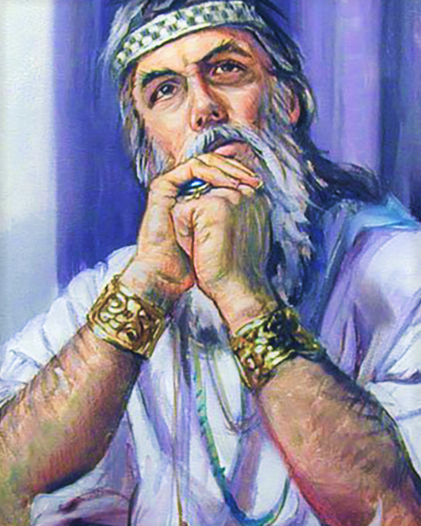 ПРИТЧІ
[Speaker Notes: Хтось сказав, що книга Притчі тицяє нас носом прямо в правду, яку ми воліємо не помічати

Книга має дуже практичний характер, і націлена не так на знання істини, але на життя згідно істини

Ціль книги: Пр.1:2 щоб пізнати премудрість і карність, щоб зрозуміти розсудні слова, 

Дурість, це не відсутність знань, але свідоме ігнорування принципами благочестя і моралі]
Автор
Екл.12:9 Крім того, що Проповідник був мудрий, він навчав ще народ знання. Він важив та досліджував, склав багато приповістей.

1Цар.5:9 І дав Бог Соломонові дуже багато мудрості та розуму, а широкість серця як пісок, що на березі моря...12 І він проказав три тисячі приказок, а пісень його було тисяча й п'ять.
Автор
Соломон (1:1; 10:1; 25:1)

Агур (30:1)

Лемуїл (31:1)
31 розділ

912 притч, 

512 (56%) Соломон 

33 (4%) – Агур

8 (1%) - Лемуїл
[Speaker Notes: Якщо вважати, що розділи 1-9 написав Соломон (не всі погоджуються), 

тоді 84% книги буде належати його авторству

(+250/28%)]
Структура
І. Батьківські настанови сину (1-9)
ІІ. Притчі Соломона (10:1-22:16)
ІІІ. Слова мудрих (22:17-24:22) 
ІV. Слова мудрих (24:23-34)
V. Притчі Соломона зібрані Єзекією (25-29)
VІ. Слова Агура (30)
VІІ. Слова Лемуїла (31)
[Speaker Notes: Книгу можна розглядати у трьох аспектах, 
1 - книга загальної мудрості; 
2 - погляд на життя з царського престолу; 
3 - поради, які дають батьки своїм дітям. 

Якщо керуватися заголовками, які містяться в книзі і які сигналізують про переходи з однієї частини до іншої, то книгу можна поділити на 7 частин 

Пр.9:1 Мудрість свій дім збудувала, сім стовпів своїх витесала.]
Образ жінки в Притчах
Премудрість

Пр.8:22 Господь мене мав на початку Своєї дороги, перше чинів Своїх, спервовіку,
[Speaker Notes: мудрість подає свій голос в публічних місцях, застерігає від невігластва і закликає полюбити знання (1:20-33), 

адже життя з нею - це довголіття, багатство та слава (3:16); 

хто надбав мудрість - надбав саме найдорожче з бажаного “ніщо не зрівняється з нею” (3:15); 

ця персоніфікація досягає свого апогею в 8:22-36, де стверджується, що мудрість була від початку (Логос від початку Ів.1:1)]
Образ жінки в Притчах
Спокуса

Пр.5:3 Бо крапають солодощ губи блудниці, а уста її від оливи масніші, 5 її ноги до смерти спускаються, шеолу тримаються кроки її!
[Speaker Notes: опис такої привабливої і бажаної блудниці, яка чатує на недосвідчених, 

це тема не тільки фізичного розбещення, це тема духовного занечищення – 

життя кероване спокусами згідно власних пожадливостей (усі категорії гріхів включаючи ідолопоклонство)]
Образ жінки в Притчах
Процвітання

Пр.31:10 Хто жінку чеснотну знайде? а ціна її більша від перел: 11 довіряє їй серце її чоловіка
[Speaker Notes: портрет працелюбної, чесної, освіченої жінки, є вдалим завершенням книги 

цей фрагмент знаходиться в 31 розділі, який підписаний як “Слова Лемуїла”, однак він відрізняється формою написання від притч Лемуїла; 

це акровірш побудований в алфавітному порядку - тобто кожний рядок починається з наступної літери єврейського алфавіту; 

Отож,  той, хто керується премудрістю, долає спокуси і має процвітання]